BY - Dr. B. KumarASSISTANT PROFESSORDEPT. OF ANIMAL GENETICS AND BREEDING Bihar Veterinary College, Patna-14BASU
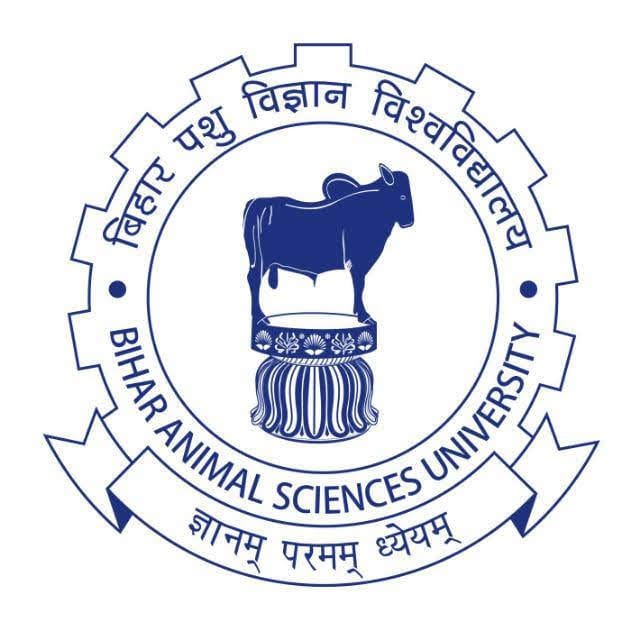 History of computer Science
C - Commonly
O- Operated
M- Machine
P- Particularly
U- Used for
T- Technology
E- Education and
R- Research
What is Computer?
Computer literally means a tool or equipment or machine which computes or does calculations. The definition covers all sorts of computing equipments like abacus counting tables, slide-rule, Napier's bones, and decimal logarithm, pocket and desk calculators, mainframe, mini and micro- computers. Computers of few years ago were devices capable of only accepting data, solving problems and supplying the results. Now a days computer practically is a device which can process, store and retrieve automatically (i.e. it can call back any data from its memory) miscellaneous information, which may be of audio, visual or related to language. 
Computers perform only three basic functions:
Do arithmetic calculations i.e. additional, subtraction, multiplication and its reciprocal (i.e. division).
Compare values.
Store, search, and retrieve.
It should be very clearly understood that although computer essentially does all above functions automatically, it does not possess any intelligence of its own. Its intelligence quotient or IQ is zero i.e., it does not have any thinking, arguing or decision- making power of its own. This power is intelligently conferred to it by proper programming methods by persons handling it.
Evolution of Computers
HISTORY
The evolution of computer has passed through a number of stages before it reached the present state of development of the first calculating device named Abacus dates back to 3,000 B.C. From the Abacus to the microcomputer, the counting systems have undergone a tremendous change. The efforts are still continuing to make the machine more and more diversity or variety. 

Since ancient times, people have to use some ways to remember data and numbers. Early people tied knots in rope and carved marks on clay tablets to keep track of livestock and trade. Later on, about 5,000 years later, Abacus -frame with beads strung on wires, the first true computing aid. Later, many computing devices, like calculating machines, logarithms, tabulating machines are invented to meet man's need for fast computing.
During the first half of the 20th century, many scientific computing needs fulfilled through the use increasingly sophisticated, special-purpose analog computers, which used a direct mechanical or electrical model of the problem as a basis for computation. 

With the emerging war techniques, during Second World War (1945-1949) the need to make big fast and accurate calculation with minimum human involvemnt grew. This gave birth to modern computers.
Abacus
The stone age man used stone for counting cattle. Later on, when man became more civilized, abacus seems to be the earliest calculating machine, which was developed by Chinese 3,000 years ago. Interestingly enough, abacus is still being used in Russia, Japan, Far East and even in India for primary education. It consists of a rectangular wooden frame with horizontal rods which carry round beads. A wooden rack device containing two horizontal wires with beads strung on them. When these beads are moved around is developed according to calculating rules memorized by the user, all regular arithmetic problems could be solved.
 
In 1946, a competition took place between a Japanese
clerk Matsuzake, an abacus operator, and an American, 
using an electronic calculator. And surprisingly enough 
the Japanese won the competition.
Napier's Bones
In 1617, Using John Napier, the Scottish mathematician, invented logarithms, which allows mathematical operations using addition. The wonderful component is the logarithm of each mathematical operation is performed, which as originally obtained from a printed tables now referred as logarithm table. Later, Napier also invented Napier's bones, where the logarithm values were carved on ivory sticks of the resulting tables, and commanded by fixed instruction program. The difference engin, although having limited adaptability, was really a great advance. 
Ada king, Countess of Lovelace and daughter of Lord Byron, wrote programs for the Difference Engine, thus becoming the computer first programmer.
Father of Computer
Charles Babbage (1792-1871) come turning point in history of computing. Charles Babbage was a professor of Mathematics in Cambridge University, England. During his period, all types of mathematical, statistical charts and tables were prepared by a group of clerks. Despite their best efforts, some errors crept into the results. This Prompted him to start thinking of making a machine, which could be used for error-free mathematical calculations.
A major breakthrough came in the year 1822, when he designed and developed a machine, known as Difference Engine. The machine could perform most of the mathematical tasks such as calculating successive values of algebraic expessions and also prepare mathematical tables. After working on the Difference Engine for 10 years, Babbage proceeded to degine Analytical Engine, which could perform the task-based instructions. Unfortunately, his Analytical Engine remained a dream.

These are the four essential parts of a modern computer. Since, his idea was transformed into the development of modern computers, he is regarded as the “Father of Computer”.
Babbage Difference Engine
Charles Babbage, a mathematics professor, started an interesting development in computers in Cambridge, England. In 1812, Babbage realized that many long calculations, especially those needed to make mathematical tables, were really a series of predictable action that were constantly repeated. From this he suspected mechanical calculating machine, which he called a 'difference engine'.

By 1822, he had a working model of difference
engine he started demonstrate with. It was intended
to be steam powered and fully automatic, including 
The printing of the resulting tables and commanded
by a fixed instruction program. The difference 
engine, although having limited adaptability and 
applicability, was really a great advance.
Babbage Analytical Engine
Babbage continued to work on difference machine for the next 10 years, but in 1833 he lost interest because he thought, he had a better idea- the construction of what would now be called a general purpose, fully program-controlled, automatic mechanical computer. Babbage called this idea an Analytical Engine. The ideas of analytic engine, design showed a lot of foresight, 
although this couldn't be appreciated until a full 
century later. 

The designs for the Analytical Engine include almost
all the essential logical features of a modern electronic
digital computer. The engine was programmable using 
punched cards. It had a 'store' where numbers and 
intermediate results could be held and a separate 
'mill' where the arithmetic processing was performed.
The separation of the 'store' (memory) and 'mill' (central processor) is a fundamental feature of the internal organization of modern computers. The Analytical Engine could have 'looped' (repeat the same sequence of operations a pre-determined number of times) and was capable of conditional branching i.e. automatically take alternative courses of action depending on the result of a calculation. 

Babbage's computers were never finished. Various reasons are used for his failure. Most used is the lack of precision machining  techniques at the time. Another speculation is that Babbage was working on a solution of a problem that few people in 1840 really needed to solve. After Babbage, there was a temporary loss of interest in automatic computing machine.
Charles Babbage's Concept Regarding a Computer
According to Charles Babbage, a machine can be called a Computer, if it satisfies the following criteria:

The machine must be able to solve all types of arithmetical and logical problems. 
The machine must have some kind of Input / Output devices through which it can communicate with the users.
The machine must have some kind of decision- making power.
The machine must have some storage unit where data can be stored for the future use.
Lady Ada Augusta: The First Programmer
Unfortunately, Charles Babbage's Analytical Engine remained a dream. Being his disciple, Lady Ada Lovelace Augusta kept working on Analytical Engine and fulfilled Babbage's dreams. She developed the concept of Binary Number System and applied in it programming techniques. It was her contribution to make the computer progremmable. Hence, she is known as the First Programmer of the Universe.
Thank  you